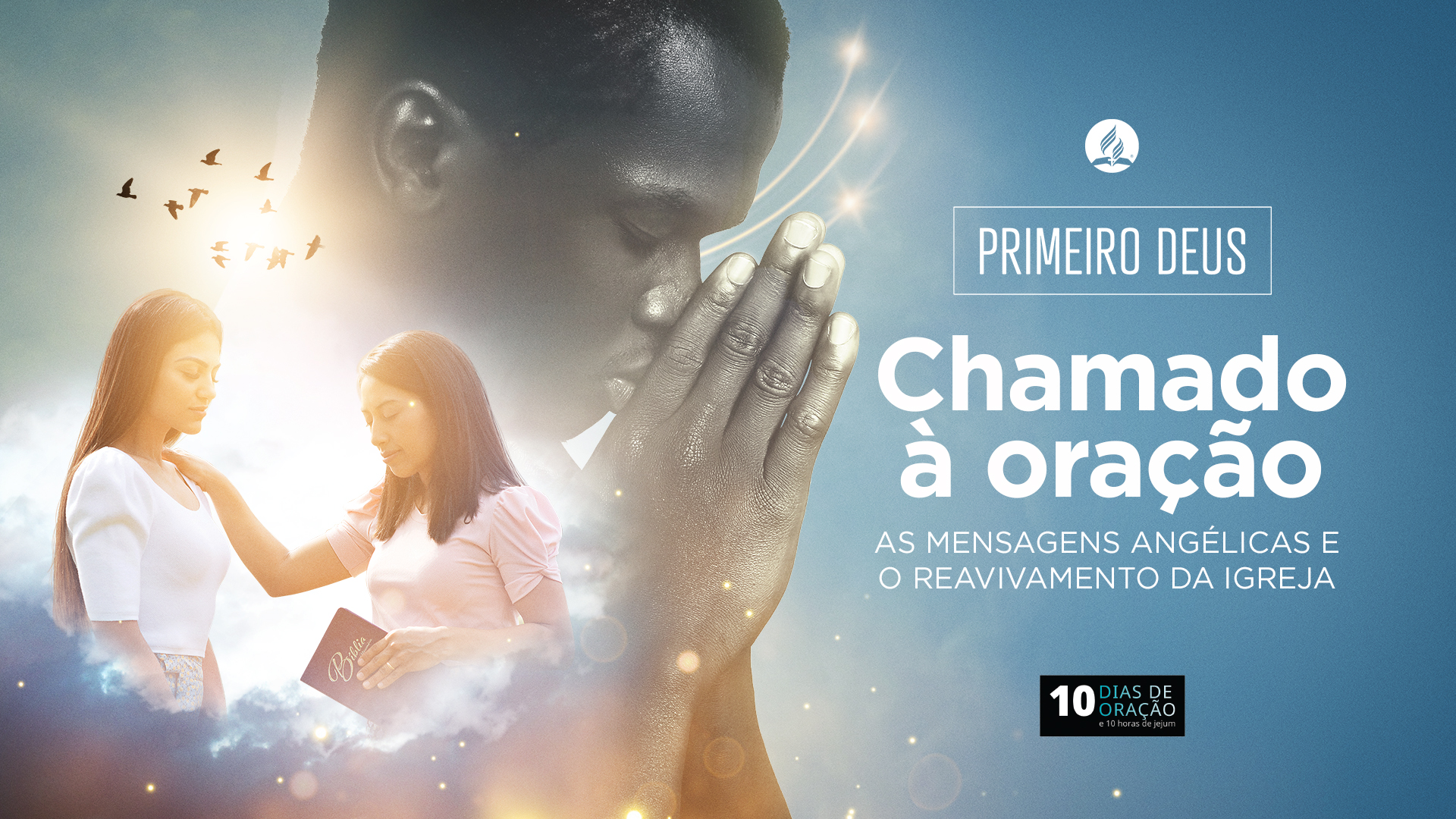 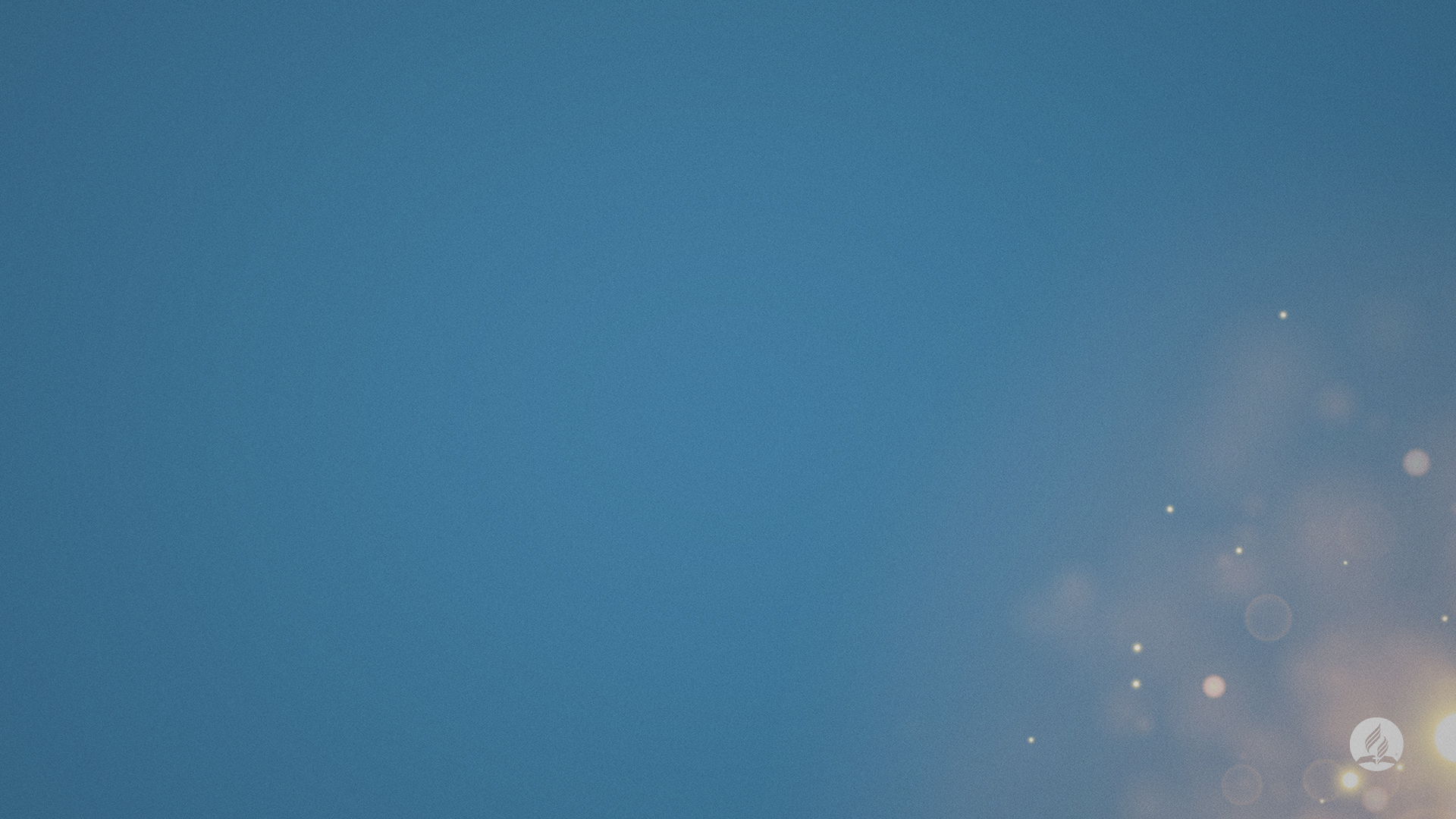 ADORAÇÃO É MISSÃO
Texto: Apocalipse 15:4
A adoração é o tema central do grande conflito entre Deus e Satanás. A mensagem do terceiro anjo (Apocalipse 14:9-11) oferece a mais solene advertência de toda a Bíblia, uma advertência contra a falsa adoração.
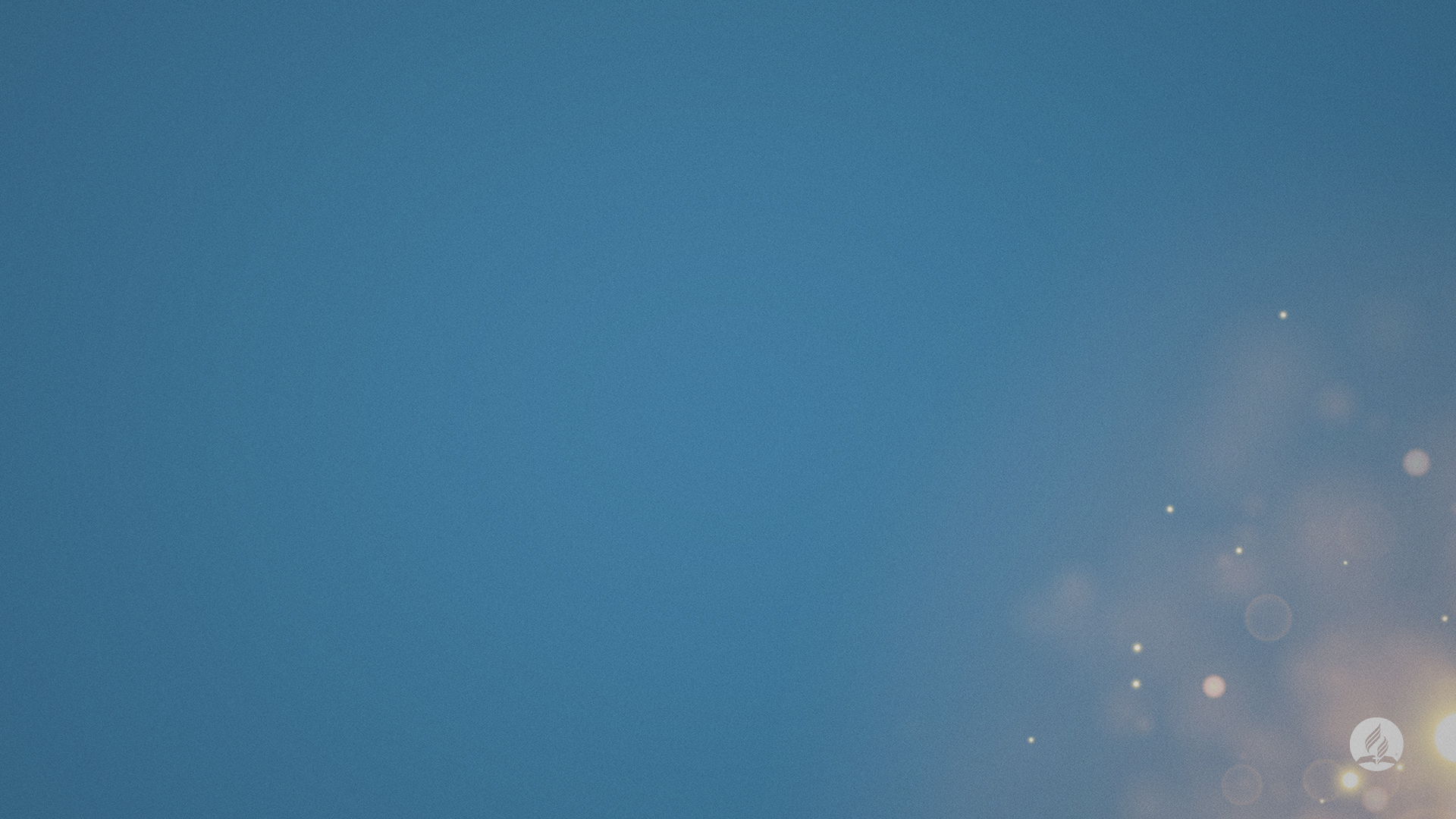 ADORAÇÃO É MISSÃO
Texto: Apocalipse 15:4
Ellen G. White escreveu: “Várias pessoas me escreveram perguntando se a mensagem da justificação pela fé é a mensagem do terceiro anjo, e respondi-lhes: ‘É verdadeiramente a mensagem do terceiro anjo’” (Evangelismo, p. 190).

Adoração é o evento mais importante na vida do cristão.
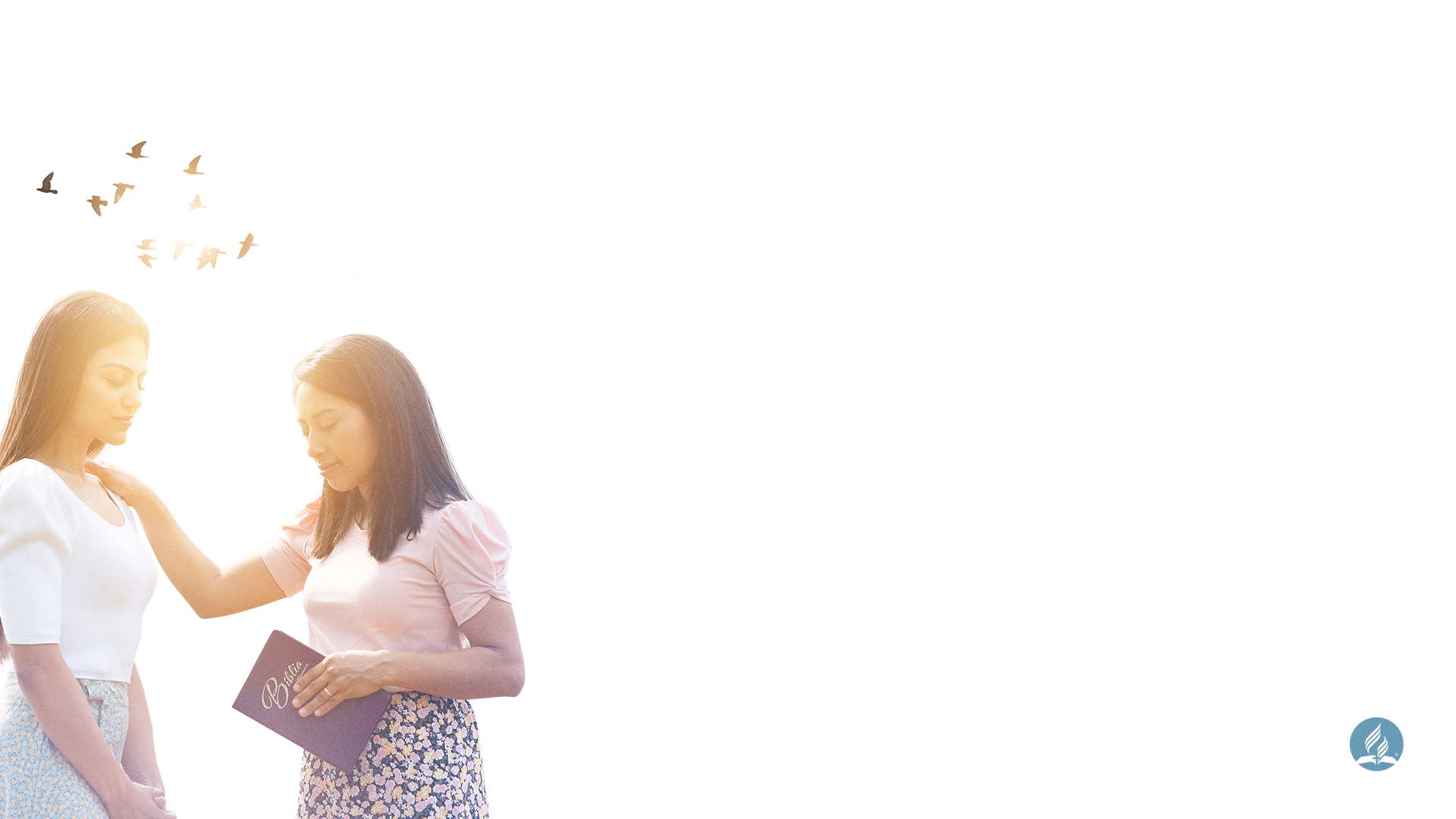 O QUE É ADORAÇÃO?
Podemos dizer que adoração é uma EXPERIÊNCIA DIÁRIA COM JESUS E SUA VERDADE.
A essência da adoração é viver em Sua presença a cada dia, ter a noção constante de que Ele está conosco, conforme prometeu, até o fim dos tempos.
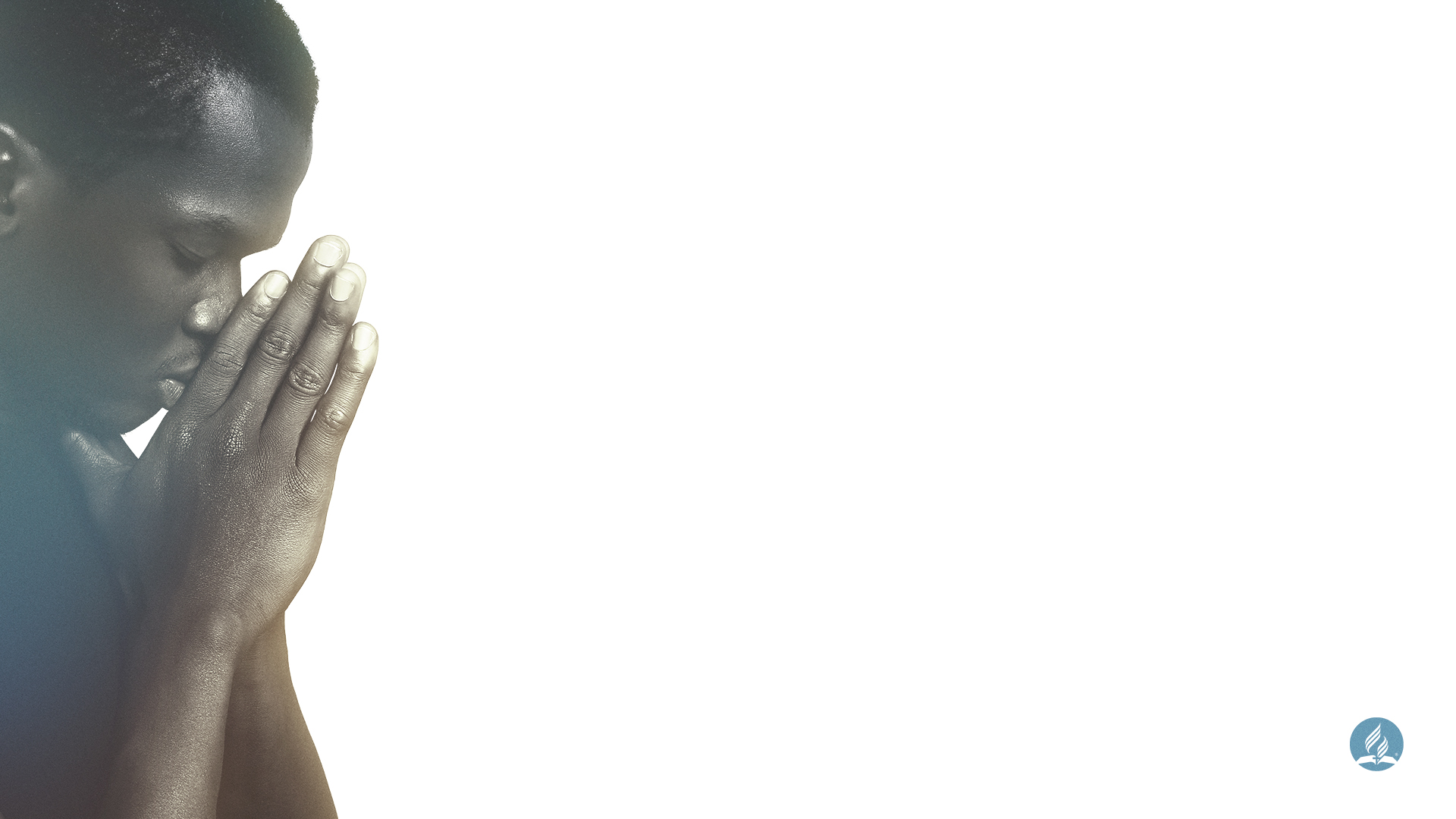 ADORAÇÃO VERDADEIRA
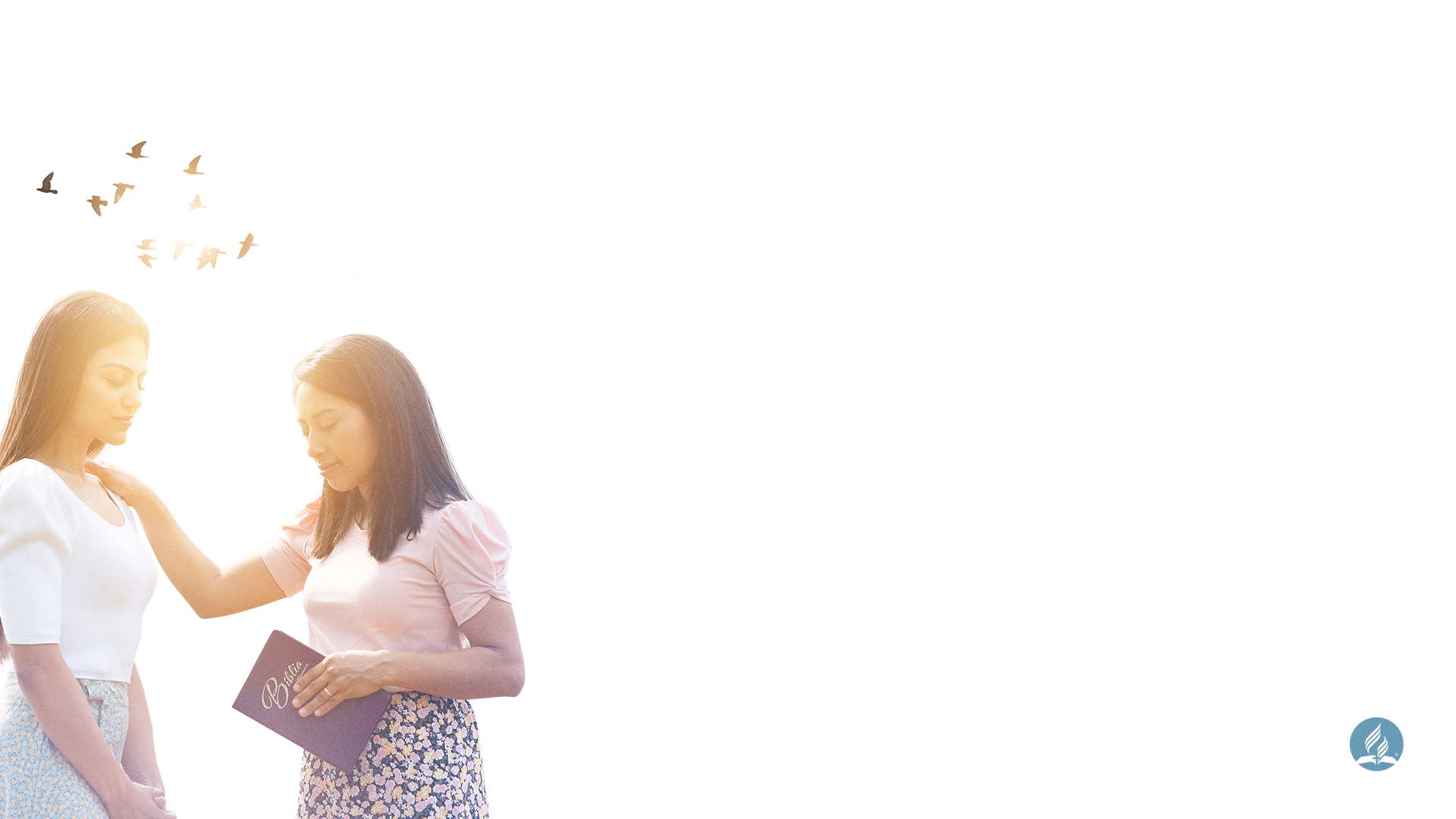 ADORAÇÃO É MISSÃO
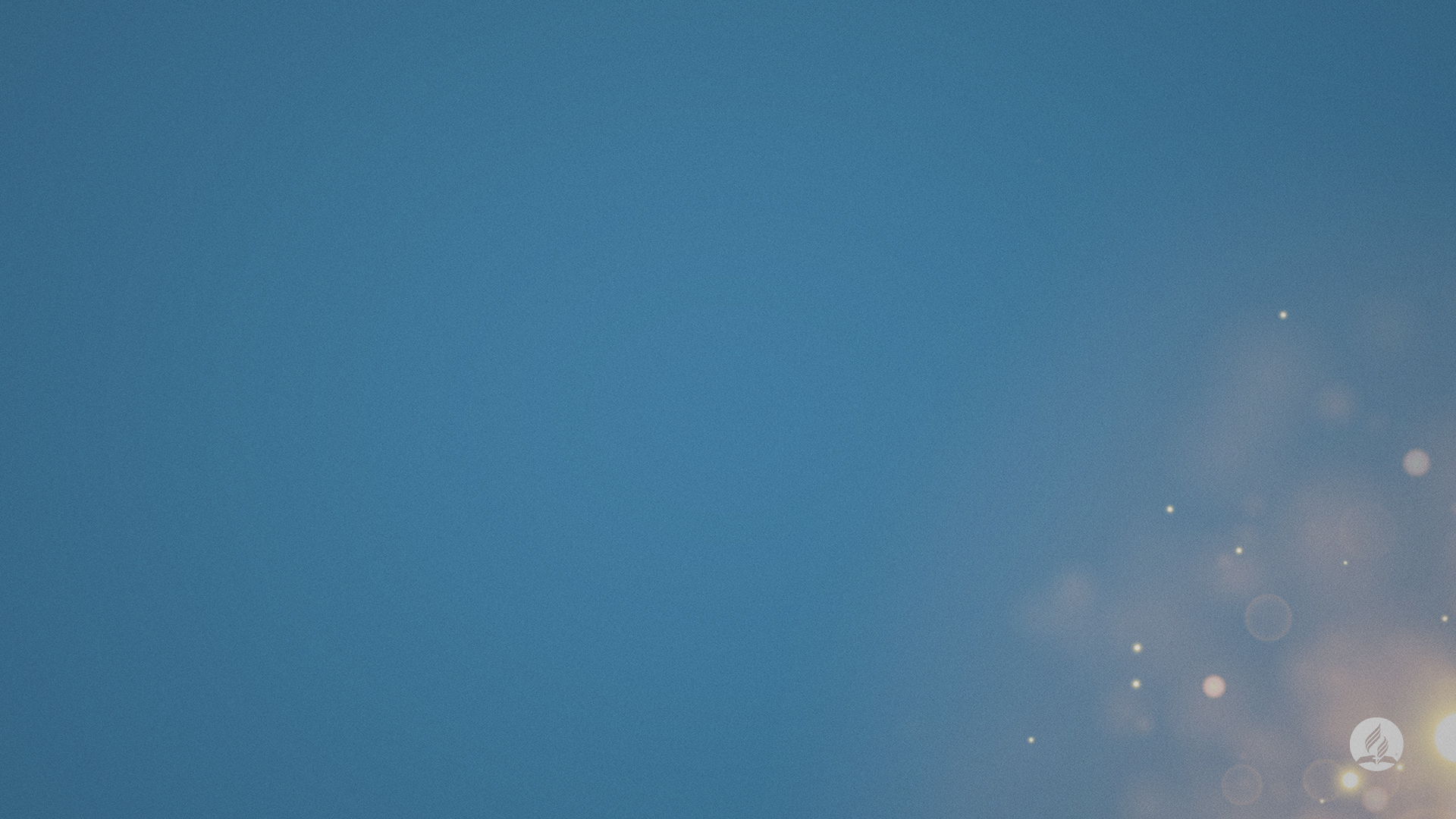 Conclusão
Todas as igrejas deveriam ter a seguinte frase estampada: 
“AQUI ENTRAMOS PARA ADORAR E DAQUI SAÍMOS PARA SERVIR”.

Você aceita este chamado de Jesus de dar estudos bíblicos para alguém?
Levá-lo à verdadeira adoração?
Ensiná-lo também a ser discípulo de Jesus de forma a que ele ensine Sua mensagem para outros?

ADORAÇÃO É MISSÃO